MINISTARSTVO FINANCIJA KIRGISKE REPUBLIKE
SREDIŠNJA RIZNICA
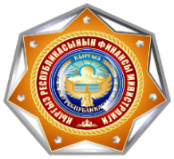 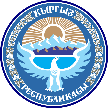 Projekt
DIGITALNE OBVEZE RIZNICE
DIGITALNI PROMET CILJANIH PLAĆANJA
UNUTAR OGRANIČENOG SUSTAVA
Almaty 23. – 26. svibnja/maja 2023.
Projekti 
Ministarstva financija 
Kirgiske Republike
Softver: Treasury.Budget (sektor financijskog upravljanja)
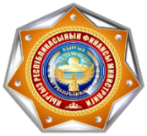 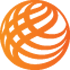 Portal javne nabave
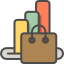 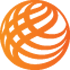 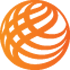 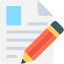 Državni sustav elektroničkih plaćanja
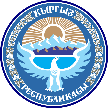 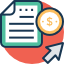 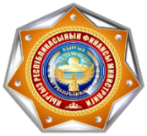 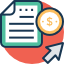 Digitalne obveze riznice (DTO)
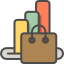 Centralizirano računovodstvo
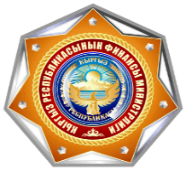 Digitalne obveze riznice – ne-dokumentarna (elektronička) državni sigurnosni sustav koji koriste registrirani sudionici u posebnoj softverskoj platformi kao bezgotovinsko sredstvo za međusobnu namiru. Vlasnik ima pravo prenijeti ga na druge sudionike, ali se može koristiti samo za uplatu obveza u proračun (porezna i neporezna plaćanja)
Zadaci projekta DTO
Razvoj i pokretanje platforme za računovodstvo i korištenje
Platforma
Identifikacija i registracija sudionika na platformi, dodjela osobnih računa za računovodstvo (elektronički novčanik)
Sudionici
Izrada osobnog računa sudionika u svrhu identifikacije i provjere autentičnosti korisnika
E-ormarić
Uplata na osobne račune sudionika. Žalba u granicama utvrđenih ograničenja između sudionika
Otpuštanje sredstava
Vlasnik prebacuje digitalne obveze riznice za plaćanje poreznih obveza u proračun uz naznaku pojedinosti plaćanja
Otplata
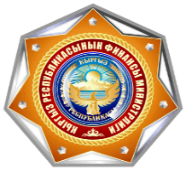 Transakcije unutar digitalnih obveza riznice 
u zatvorenom ciklusu
Komunalna voda
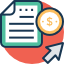 Vladine agencije
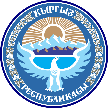 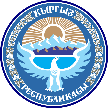 Carinska služba
Električna energija
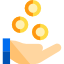 DTO
Goriva i maziva
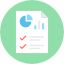 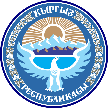 Porezna služba
Odjel
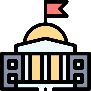 Povezivanje
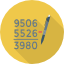 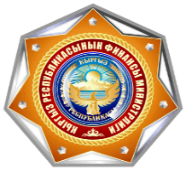 DTO – parametri i značajke
Platforma DTO
MINIMALNI PRAG
Postavljeno na 100.000 KGS (1 130 USD). Digitalna obveza riznice 
odgovara 1 KGS u nacionalnoj valuti
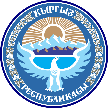 UVJET KORIŠTENJA
Za obavljanje poslova u prihodovnom dijelu proračuna određuje se rok do kraja tekuće proračunske (kalendarske) godine
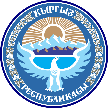 PODRUČJE PRIMJENE I OGRANIČENJA
Broj godišnjih izdanih digitalnih obveza Riznice određuje Ministarstvo financija, ali ne prelazi 3 % ukupnih rashoda odobrenog proračuna
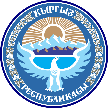 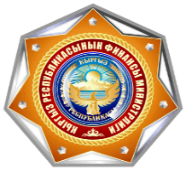 Digitalne obveze riznice
Proračunske institucije
DTO
Platforma DTO
Dobavljač
Sudionik
Rashod
Digitalni nalog za riznicu
IS: Treasury. Budget
Kreditiranje proračunskih prihoda (plaćanje poreza)
Otplata u DTO-u
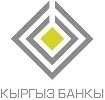 Banka
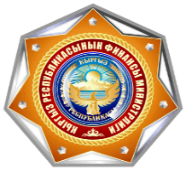 DTO – alat za operativnu i pouzdanu kontrolu
JAMSTVO SIGURNOSTI RADA
Izdavanje i otplatu vrijednosnih papira provodi Ministarstvo financija
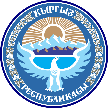 Platforma DTO
OGRANIČEN OPTJECAJ
Transakcije samo između registriranih sudionika bez 
mogućnosti unovčenja
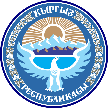 SLJEDIVOST OPERACIJA
Sva kretanja i transakcije koje uključuju vrijednosne papire bilježe se i može se provesti monitoring kretanja
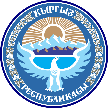 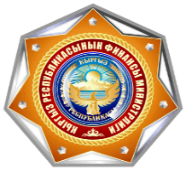 Hvala vam na pozornosti